Handout 2
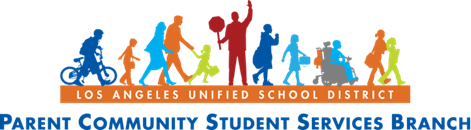 Schools and families  working together to ensure  student success
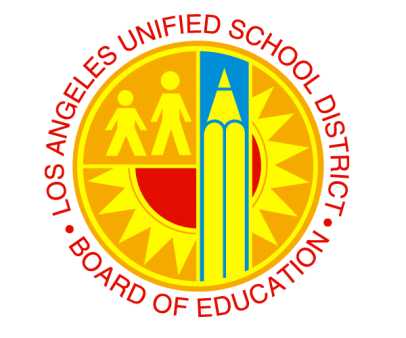 ORIENTATION   AND   ELECTION
School Site Council (SSC)
English Learner Advisory Committee (ELAC)
2014- 2015
Revised 8/11/2014
School Site Council (SSC)
The SSC is a decision-making council for all programs funded
 through the Consolidated Application (Con-App).
The SSC has two primary functions:
Developing, revising and adopting the Single Plan for Student Achievement (SPSA)
Ensuring that a school meets all federal parental involvement mandates

California Education Code 64001(a) requires that districts receiving state, federal and other applicable funding through the Consolidated Application (Con-App) process ensure that participating schools prepare a SPSA.

The SPSA is a blueprint to improve the academic performance of all students to the level of the targeted performance goals of the School Quality Improvement System (SQIS) and the LAUSD Performance Meter.
FUNCTION OF SSC
To ensure that all federal mandates, including those for parent involvment, are met, specifically:

The creation of the school-level Title I Parent Involvement Policy.
The creation of the Title I School-Parent Compact.
The development of the Title I parental involvement budget.
The proposed expenditures of all categorical funds.
The development of the comprehensive school safety plan.
SSC Elementary Composition *
SSC Elementary Composition *
Is not  employed at the child’s school
PRINCIPAL
Community member: 
Lives, works in the school attendance boundary. PROOF IS REQUIRED. 

Is not a parent, nor employed  at the school with which the council is affiliated
*All members must be elected by their peers, except the principal who is the only automatic member.
[Speaker Notes: Suggestions:  elect alternates for each sub-group (excluding the principal) in the event of mid year vacancies.
Teacher provide direct instruction to the pupils for the full time of employment	
principal is the only automatic member on the SSC. It is strongly recommended that the principal not serve as the SSC chairperson. 	
Other personnel are employees who do not provide direct instruction to pupils for the full time of employment.
Middle schools may include student according to bylaws.  High school must include students equal portion on the parent/community side.]
SSC Secondary Composition*
Is not employed at the child’s school
There must be parity between parents and students.

At the middle school  level, a SSC may choose not to include student representatives: however, this must be voted on by the council and must be recorded in the bylaws.
25%
Parents/
Legal Guardian
Community



25%
Student (Secondary)
* All members must be elected by their peers, except the principal who is the only automatic member.
English Learner Advisory Committee (ELAC)
Education Code 52176(b) states that all schools, including Special Education schools, with twenty-one (21) or more English Learner (EL) students, not including  Reclassified Fluent English Proficient (RFEP) students, are required to establish an English Learner Advisory Committee (ELAC).
Functions and Responsibilities:
Provide written recommendations to the SSC regarding programs and services for EL students.

Advise on the development of the Single Plan for Student Achievement in relation to the English Learner Master Plan.

Assist in the development of the school’s language census, the assessment of achievement gaps of the EL student population, and the development and evaluation of the school’s program for EL students.
[Speaker Notes: NOTES:

ELAC in at least the same percentage as their children represent of the total number of pupils in the school.]
English Learner Advisory Committee (ELAC)
Advise on efforts to make parents aware of the importance of regular school attendance, and review the school’s student attendance data and the District’s student attendance policy.

Include on the agenda information related to all aspects of the District’s Master Plan for English Learners.

Use the Comprehensive School Needs Assessment to identify and address the linguistic and academic needs of ELs and to develop training and support for parents.
ELAC Composition
Not  employed by the District
*51%+
minimum
49% 
(at the most) 
 
Non-EL 
    Parents
Teachers
Community members
*If the percentage of EL students at a school is greater than 51%, the percentage of EL parents on the ELAC must match or exceed the percentage of the school’s total EL population.
[Speaker Notes: Presenter notes:
ELAC in at least the same percentage as their children represent of the total number of pupils in the school. 

Parents of non-EL students, not employed by the District.]
ELAC Composition
The minimum number of ELAC members will depend on the number of English Learners students in a school. The required number of ELAC members will be as follows:
OFFICERS
OFFICERS
VICE-CHAIRPERSON
Represent the Chairperson in assigned duties
Substitute for the Chairperson in his or her absence, except at Delegate Convening.
Participate in planning of the agenda.
CHAIRPERSON
Preside at all meetings.
Sign all letters, reports and other communications of the council/committee.
Perform all duties relevant to the office of the Chairperson.
Participate in planning of the agenda.
Have other such duties as are prescribed by council/committee.

Note: The ELAC Chairperson will automatically serve as the school’s representative to the  Educational Service Center ELAC Delegate Convening.           
Membership is non-transferable.
SECRETARY
Keep minutes of all regular and special  meetings of the council/committee.
Provide the original meeting minutes to the principal or designee.
Assist in keeping the records of the council/committee.
Maintain a current roster of the council/committee members.
Perform other such duties as are assigned by the Chairperson.
Participate in the planning of the agenda.
PARLIAMENTARIAN
Assists the Chairperson in ensuring all rules and bylaws are followed.
Be knowledgeable about the California Open Meeting Law (Greene Act), District policies, bylaws of the committee,  and parliamentary procedures - Robert’s Rules of Order.
Participates in planning of the agenda.
DELEGATION OF AUTHORITY
The ELAC may delegate authority to an established SSC provided  the following requirements are met:

ELAC must be established with identifiable members.

Delegation cannot exceed two (2) years.

Inform all members during a regular (non-election) meeting of the 
      ELAC’s responsibilities prior to a vote to delegate authority. 

Discuss and vote during a subsequent meeting, at which quorum has been established, to delegate the ELAC responsibilities to the SSC.

A unanimous vote of the full membership present is required to approve delegation of authority to the SSC. 

The decision must be recorded in the ELAC minutes.
*For more on delegation of authority, refer to BULL-6332.0 and the English Learner Master Plan
[Speaker Notes: Presenter note:
The SSC may form small advisory committees]
School Site Council (SSC)
English Learner 
Advisory Committee
sends written recommendations to SSC.
SSC responds to written recommendations within 30 days.
Election Procedures
Three important steps to follow:

STEP 1 Informing
 Notify all parents and stakeholders of orientation/elections.
 Include date, time, location and the agenda items to be addressed.

STEP 2 Posting
Orientation notices (agendas) must be posted outside of the school building at least seventy-two (72) hours prior to the scheduled orientation, being continuously accessible for all stakeholders. Election notices must be posted outside of the school building at least five (5) days prior to the scheduled election, being continuously accessible for all stakeholders. 

STEP 3 Meeting
Distribute agenda outlining the objective of the meeting (orientation/election).
Explain the roles and responsibilities of the committee and duties of officers.
Declare all seats vacant.
Explain the election procedures for voting (refer to Handout 12).
QUESTIONS?
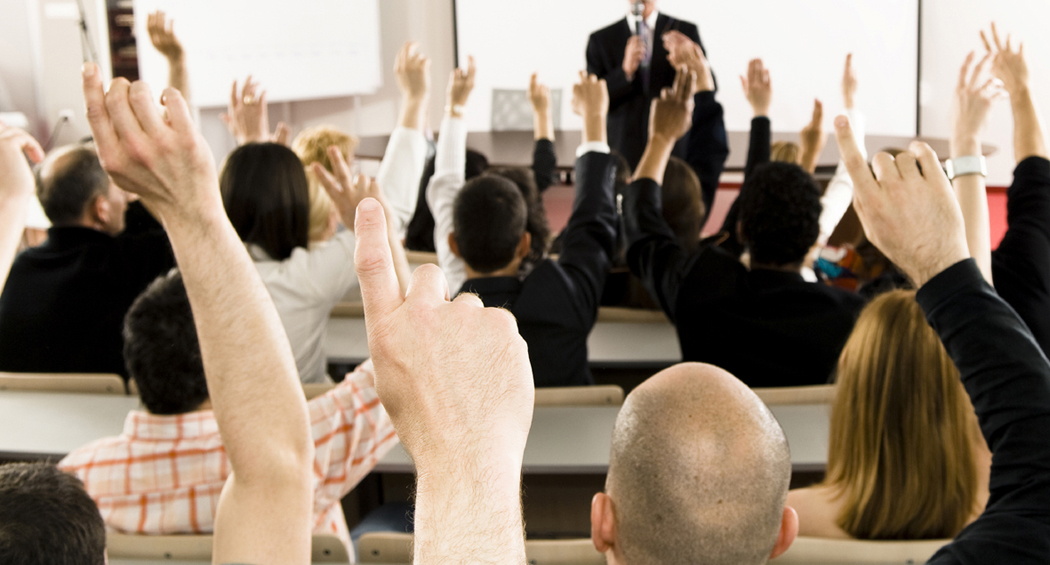